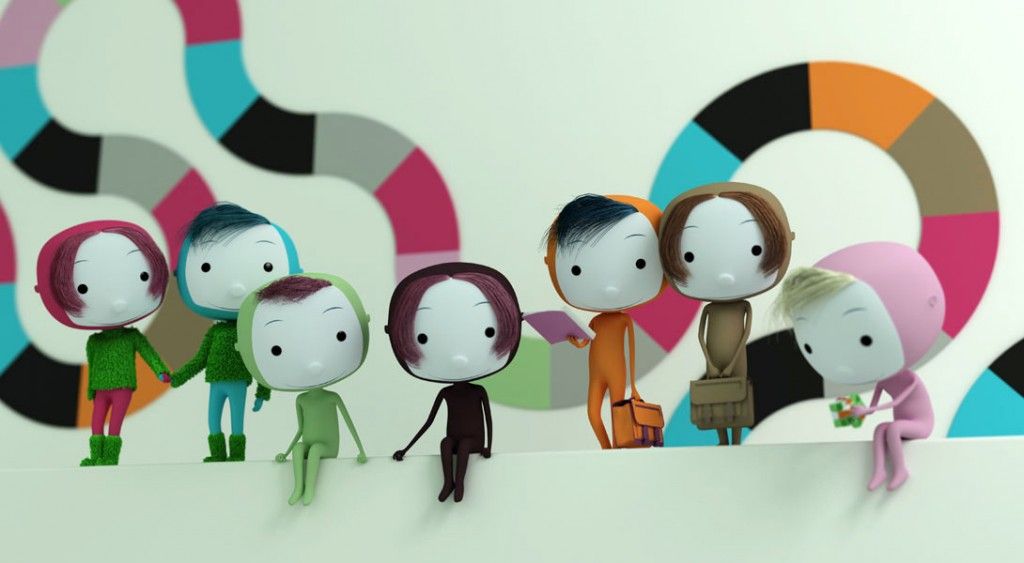 Bildquelle: Jacques Després
Folke Brodersen, CAU Kiel
Bildungsreferent, wiss. Mitarbeiter, Jugendarbeiter 
brodersen@gender.uni-kiel.de
Jugendarbeit Verqueeren Lebenswelten und Bedarfe schwuler, lesbischer und trans* Jugendlicher
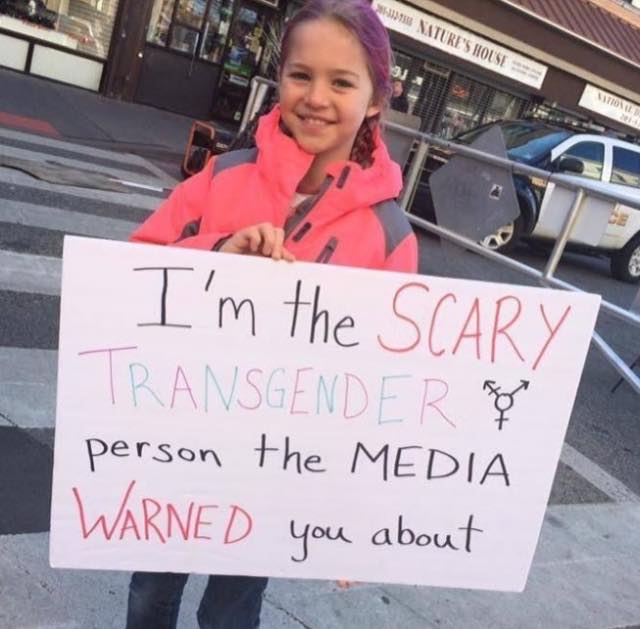 Bildquelle: https://www.teenvogue.com/story/10-year-old-girl-slams-transphobia
sexuelle und geschlechtliche Vielfalt
Ein Modell
2
Genderbread-Person
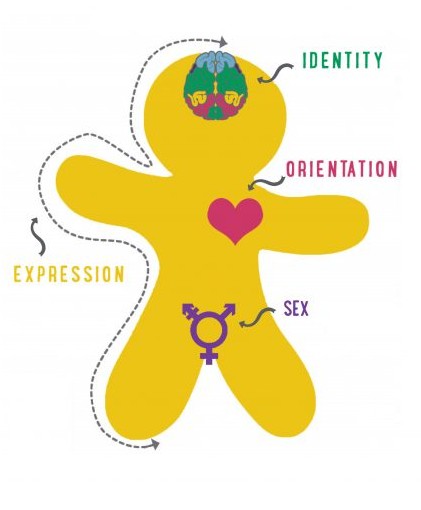 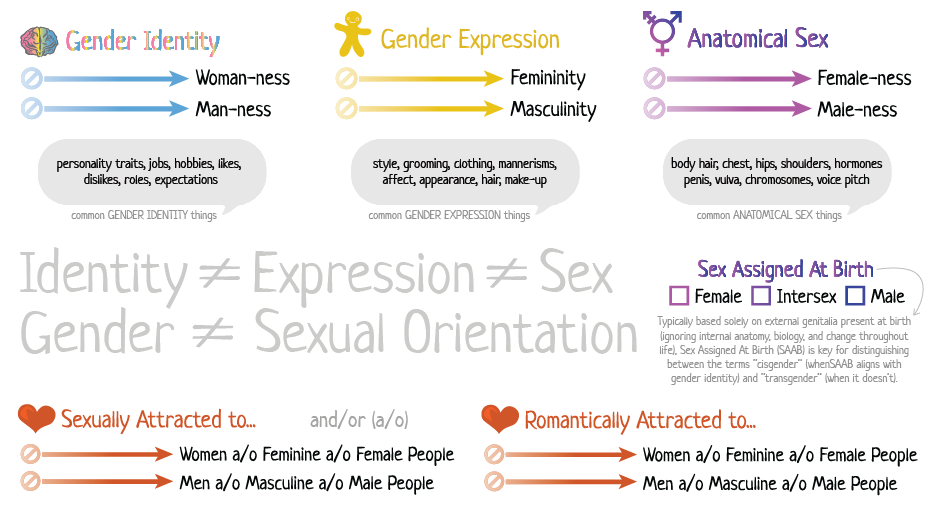 3
Bildquelle: https://www.genderbread.org/resource/genderbread-person-v4-0-poster
Begriffe – Eine Vielfalt
Etwa 7-10% der Menschen in Deutschland unter 27 Jahren
Sexuelle Orientierung
schwul, lesbisch, bisexuell, heterosexuell
pansexuell, asexuell, queer…

Geschlechtliche Zugehörigkeit
trans*, transsexuell, transgender, MTF, FTM, Mann, Frau
inter*, intersexuell
genderqueer, agender, non-binary 

Zum Nachschlagen: https://www.regenbogenportal.de/glossar 
Im Zweifelsfall: Nachschlagen – Freundlich nachfragen – ins Gespräch kommen
Etwa 1% trans* und 1-2 % nicht-binär/genderfluid der Menschen in Deutschland unter 27 Jahren
4
Quelle: Ipsos (2021): Global Pride Survey
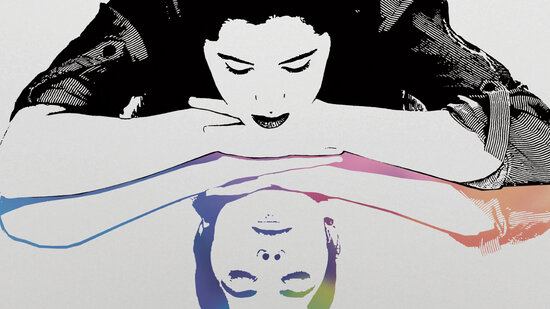 Bildquelle:
 https://www.dji.de/themen/queere-jugend.html
Lebenswelten queerer Jugendlicher
Ein Perspektivenwechsel
5
Queere Jugendliche – Jugendliche wie alle anderen auch?
Lesbische, schwule, bisexuelle, trans* und queere Jugendlichen sind in erster Linie Jugendliche mit alterstypischen Lebensstilen, Wünschen und Zielen u.a.…
Gesellschaftliche Bedingungen des Aufwachsens
Individuelle Lebenssituationen 
Alterstypischen Entwicklungsaufgaben

Gleichzeitig leben sie in einer besonderen Lebenssituation, die vom gesellschaftlichen Umgang mit sexueller und geschlechtlicher Vielfalt geprägt ist, u.a. …
Rechtlicher, institutioneller und sozialer Normalität der Heterosexualität und Cisgeschlechtlichkeit (=Heteronormativität)
Besondere Herausforderungen, wie Coming-out, Partnerschaft, …
6
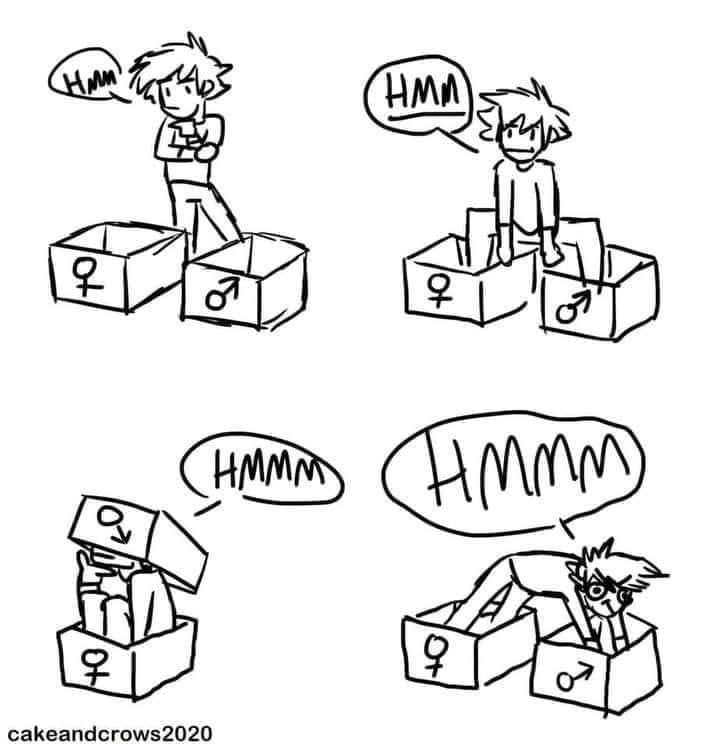 Bildquelle: Cakeandcrows2020
Bewusstwerdung
Wer bin ich und        wer will ich sein?
7
Bewusstwerdung – Wann passiert das?
8
Quelle: Claudia Krell, Kerstin Oldemeier (2014): Coming-out – und dann…?!
Bewusstwerdung – Was macht es so kompliziert?
„Da denkt man sich immer ‚Ok, es ist vielleicht nicht wie bei der Mehrheit der anderen‘, aber dass einem das nicht bewusst ist, weil man einfach den Begriff nicht kennt.“ (Manuel, 20 Jahre) 
Fehlende Begriffe und Rollenvorbilder
Ablehnungen/Abwertungen im Peer-Kontext
Fehlendes Sicherheitsgefühl über sexuelle Orientierung und/oder geschlechtliche Zugehörigkeit 
Aktive Verschiebung/Sich gerade nicht damit auseinandersetzen wollen
Hohe Zahl von Ängsten und Sorgen
„Nie ein ‚normales‘ Leben führen zu können“
Stigmatisierung/Ausgrenzung/Ablehnung/Gewalt zu erfahren
Nicht ernst genommen werden
Wichtige Menschen aus Umfeld zu enttäuschen
9
Quelle: Claudia Krell, Kerstin Oldemeier (2014): Coming-out – und dann…?!
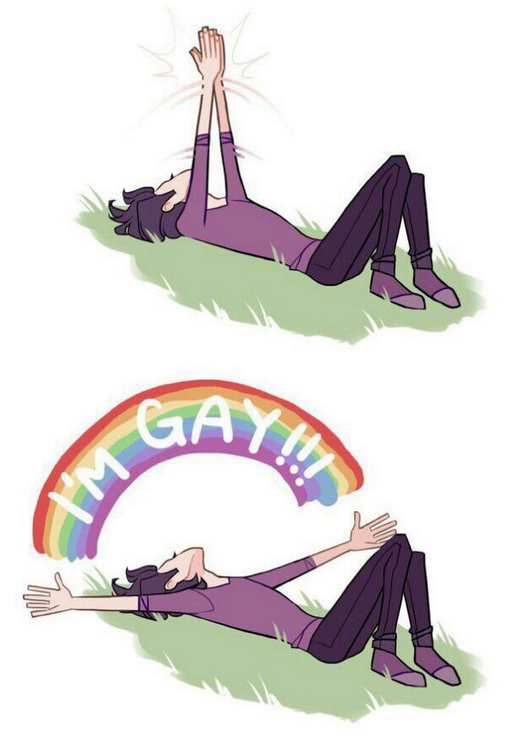 Bildquelle: https://www.pinterest.com/rammsasha/rainbow/
Coming-out
Auseinandersetzungen mit sich selbst und mit der Welt
10
Coming-out – Sich anders erzählen
„Weil ich hab mich irgendwie am Anfang echt dafür geschämt, weil ich dachte, das wäre irgendwie was Schlimmes und keiner ist so und ich bin die einzige auf dieser Welt, die so ist.“ (Denise, 18 Jahre)
Coming-out  …
… ist ein Statusübergang 
… stellt eine Chance dar, sich ‚anders‘ zu inszenieren und Themen zu setzen
… bleibt mind. für die Jugendlichen selbst hochgradig relevant
… ist etwas besonderes gegenüber Eltern – und wird in der Schule vermieden
…findet oft im Zuge von Statusübergängen statt (z.B. Beginn einer Ausbildung)
… ist eine wiederholte Anforderung in neuen Kontexten
… macht Jugendliche verletzlich – sie offenbaren Intimität und Wünsche
Unmarkierte Heteronorm
Markierte Differenz
11
Quelle: Claudia Krell, Kerstin Oldemeier (2014): Coming-out – und dann…?!
Coming-out – Warum erzähle ich es wann, wem und wie?
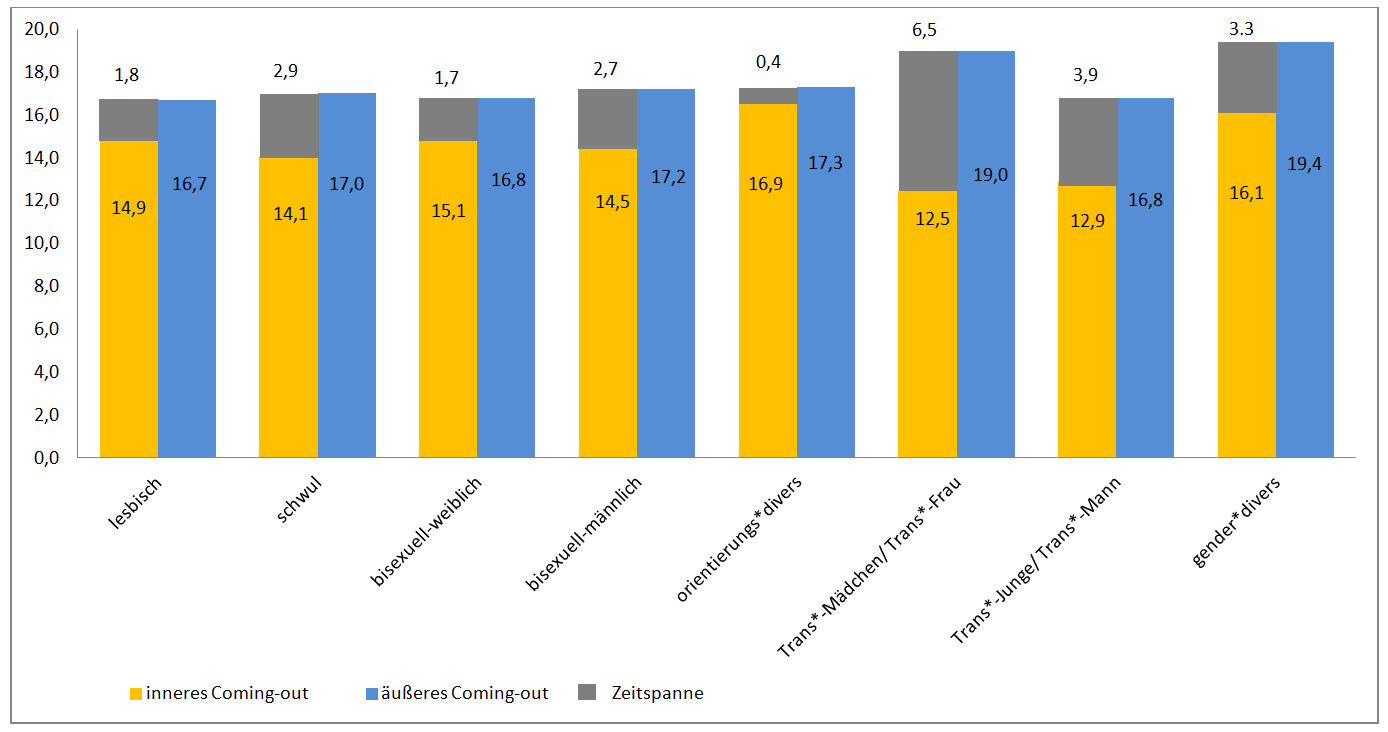 „Es war lustigerweise eigentlich das nicht schlimmste Coming-out, aber so das Schwerste, weil es halt das Erste war.“ (Emil, 17 Jahre)
12
Quelle: Claudia Krell, Kerstin Oldemeier (2014): Coming-out – und dann…?!
Coming-out – Welche Gründe haben den Zeitpunkt deines Coming-out Mitbestimmt?
13
Quelle: Claudia Krell, Kerstin Oldemeier (2014): Coming-out – und dann…?!
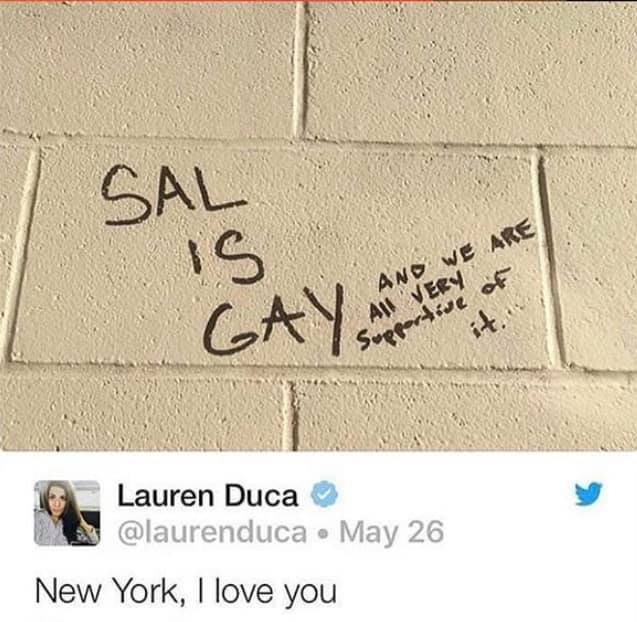 Bildquelle: Laura Duca – Instagramm @Laurenduca
Diskriminierung
Grenzziehungen der Normalität
14
Familie – nicht ernstgenommen werden
„[…] sondern eher so ein Unverständnis, ein Ignorieren, ein Nicht-soganz-Ernstnehmen. Das ist was, was ich zum Beispiel von meinen Eltern manchmal bekomme, dass sie halt noch immer nicht daran glauben, dass meine Sexualität halt wirklich so ist und dass es so bleiben wird “ (Becca, 16 Jahre)
15
Quelle: Claudia Krell, Kerstin Oldemeier (2014): Coming-out – und dann…?!
Schule/Arbeit – (körperliche) Gewalt
„Wir  hatten „Sexualkunde“, da ging es nur um Mann und Frau. Wir hatten in „Ethik“ das Thema „Liebe und Partnerschaft“, da ging es nur um Mann und Frau. […] Hätte ich das damals in der Schule schon mitgekriegt, dann hätte ich vielleicht nicht so eine Angst davor gehabt, das irgendwem zu sagen.“ (Henrike, 27 Jahre)
16
Quelle: Claudia Krell, Kerstin Oldemeier (2014): Coming-out – und dann…?!
Peers – Überbetonung
„Das war erstmal wie so ein Ankommen, also zu sehen „Ja, es gibt andere Jungs, die ähnlich sind wie ich und auch schwul sind.“ (Bjarne, 21 Jahre)
17
Quelle: Claudia Krell, Kerstin Oldemeier (2014): Coming-out – und dann…?!
Diskriminierung in drei Kontexten
Insgesamt erfahren 82% der Befragten eine Diskriminierung in mind. einem Kontext
Unter den trans* Jugendlichen sind es 96%
Pro Kontext sind es jeweils knapp 2/3
18
Quelle: Claudia Krell, Kerstin Oldemeier (2014): Coming-out – und dann…?!
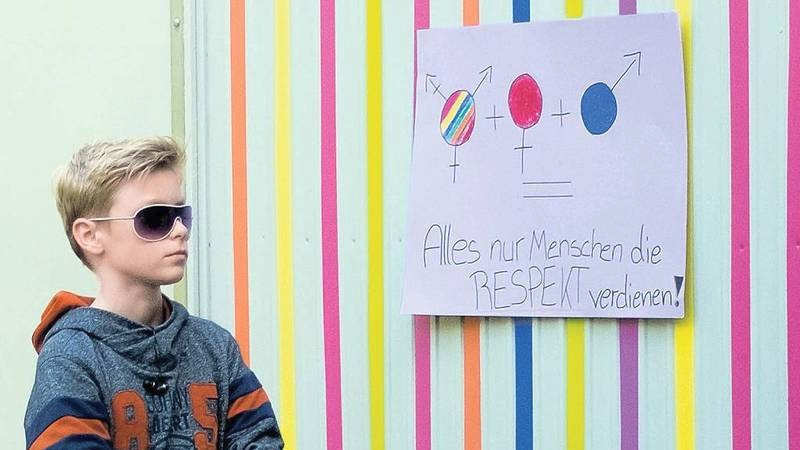 Bildquelle: https://www.geschichte-in-bewegung.de
/orte/jugend-museum/#images-4
VIELEN DANK FÜR DIE AUFMERKSAMKEIT
Welche Fragen 
gibt es?
19
Brodersen: Jugendhilfe für alle
20
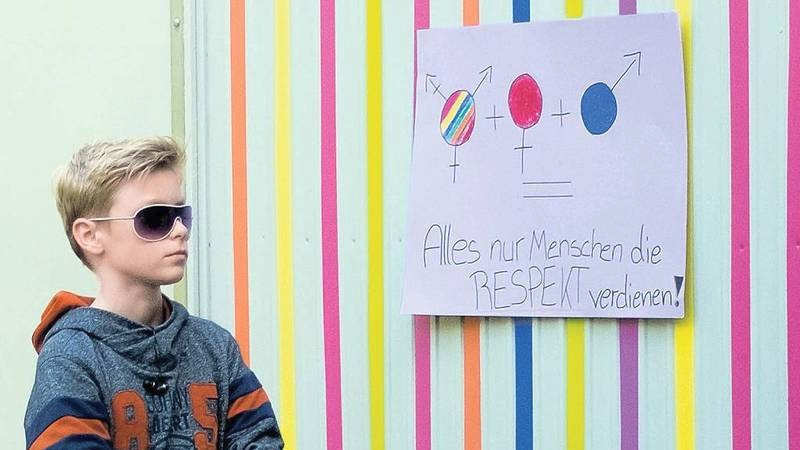 Bildquelle: https://www.geschichte-in-bewegung.de
/orte/jugend-museum/#images-4
Queere Perspektiven in der Jugendarbeit
Was können wir ändern und wie?
Brodersen: Jugendarbeit verqueeren
21
Gründe für Queere Perspektiven
… weil Inklusivität eine Richtschnur unserer Organisation ist – ethische Grundlage
… weil jede*r Jugendliche*r Anspruch auf positive Rahmenbedingungen für sein Aufwachsen hat und wir diese bieten können – Jugendhilfe wirkt auf die Gleichstellung der Lebensbedingungen von Mädchen, Jungen, trans* und nicht-binären Jugendlichen hin – (rechtliche) Aufgabe von Jugendhilfe nach dem Kinder- und Jugendstärkungsgesetz
… weil wir queere Jugendliche unterstützen möchten, die unsere Einrichtung nutzen – Teilnehmenden- und Subjektorientierung 
… weil geschlechtliche und sexuelle Vielfalt allen Jugendlichen ermöglicht, Normen zu bearbeiten und sich selbst zu gestalten – Erziehungsziel der Selbstbestimmung 
… weil wir in einer Gesellschaft leben, die durch geschlechtliche und sexuelle Vielfalt geprägt ist und wir allen Jugendlichen einen angemessenen Umgang damit vermitteln wollen – Bildungsauftrag in der Post-Moderne
Brodersen: Jugendarbeit verqueeren
22
Negativ formuliert: Wogegen wir Arbeiten
Nicht-Ernstnehmen 
 Abwertung 
 Ausgrenzung 
 Gewalt 
Aber auch:
 Verschweigen / Zwang zur Unsichtbarkeit 
 übergriffige Fragen 
 Verbesonderung / Dramatisierung / Hervorhebung 
 Verallgemeinerungen
Brodersen: Jugendarbeit verqueeren
23
Zielkorridore 1/2
positives Klima – in dem Abwertungen aufgefangen und wertschätzende Bezugnahmen gefordert werden
reflektierte Geschlechterdifferenzierungen – die Geschlechtertrennungen vornehmen, erfahrbar machen und anschließende Effekte reflektieren 
reduzierte Geschlechternormierungen – die Menschen selbstbestimmt ausfüllen und genießen können und die zugleich hinterfragbar sind und ohne Sanktion übertreten werden 
selbstverständliche Akzeptanz – die zur Selbstbestimmung ermutigt und artikulierte Zugehörigkeiten in Bezug auf Geschlecht und Sexualität anerkennt, ohne ‚Nachforschungen‘ anzustellen
Brodersen: Jugendarbeit verqueeren
24
Zielkorridore 2/2
offene Thematisierung – in der sexuelle und geschlechtliche Vielfalt selbstverständlich als Inhalt von Angeboten oder von Einzelpersonen aufgegriffen werden kann
bedeutet auch: selbstbestimmtes Coming-out statt Fremd-Outing oder den Druck zum Coming-out
ehrliche Solidarität – die formal eine Unterstützung beschließt, sich öffentlich (z.B. über Symbole) dazu bekennt und – im Rahmen der eigenen Möglichkeiten – daraus praktische Konsequenzen zieht 
sensible Konzepte für Übernachtungen und Hygiene – die Rücksicht auf Schutzbedürfnisse legen und selbstverständliche Zugehörigkeit möglich machen
dialogische Intimität – die Freude an (allen) romantischen und sexuellen Beziehungen vermittelt und eine Vermittlung von Grenzen, Bedingungen und Bedürfnisse (von Einzelpersonen und Organisationen) stützt
Brodersen: Jugendarbeit verqueeren
25
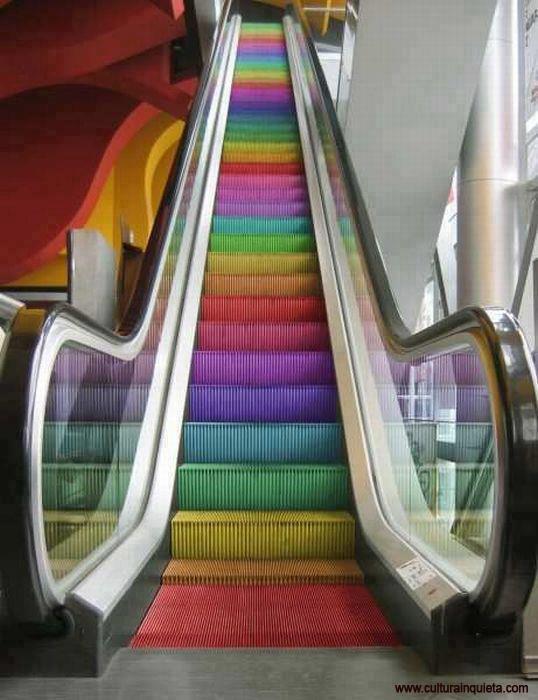 Bildquelle: culturainquieta.com
Umsetzung
Was machen wir jetzt?
Brodersen: Jugendarbeit verqueeren
26
Mögliche Schritte und Ansatzpunkte
Kommunikation zum Thema eröffnen - für queere Lebenswelten sensibilisieren
Commitment der direkten Leitung und der übergeordneten Strukturen einwerben – und Leitbild ändern, anpassen, erweitern
Verbündete und Personen mit Erfahrung finden – im eigenen Team
Kontakte aufbauen und Zusammenarbeit anstoßen – zu passender und kompetenter queerer Selbstorganisation 
Verweisungskompetenz stärken und Informationen zusammenstellen: Netzwerke, Beratung, Jugendangebote 
Konkrete Handlungsbeispiele für Leitungskräfte formulieren und verteilen
Öffentlichkeitsarbeit anpassen und Offenheit signalisieren (Schreibweisen, Bilder)
Material anschaffen und Räume gestalten (Bücher, Plakate, Farben, …)
Themen einplanen und in Alltag setzen
Brodersen: Jugendarbeit verqueeren
27
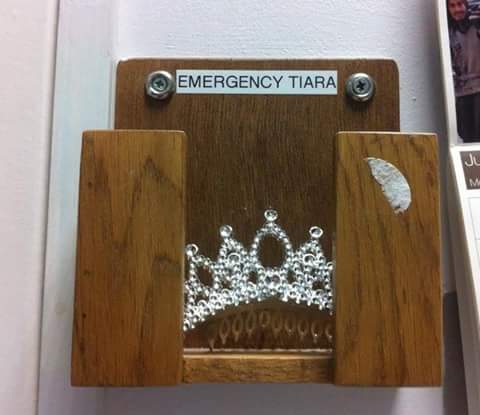 Bildquelle: https://in.pinterest.com/pin/509962357808099161/
Ressourcen
Was kann mir         dabei helfen?
Brodersen: Jugendarbeit verqueeren
28
Webangebote für Jugendliche
Plattform für schwule und bisexuelle Jungen*
	https://www.dbna.de  
Plattform für lesbische und bisexuelle Mädchen*
	http://www.gorizi.de  
Plattform für junge trans*, inter* und genderqueere Menschen
	http://www.meingeschlecht.de/ 
Medienprojekt von und für queere Jugendliche mit zahlreichen prämierten Kurzfilmen
	https://www.youtube.com/queerblick  
Informationsportal zu queerer Geschichte
	http://queerhistory.de/  
Informationsportal der Bundesregierung mit Anlaufstellen, Materialien und Informationen – auch für Fachkräfte
	https://www.regenbogenportal.de/
Brodersen: Jugendarbeit verqueeren
29
Beratungsstellen
In&Out Jugendberatung  - auch Online/Chat	- https://www.comingout.de/ 
Lesbenberatung mit Jugendgruppe (Berlin) 	- http://www.lesbenberatung-berlin.de/ 
Schwulenberatung mit Jugendgruppe (Berlin) 	- http://www.mann-o-meter.de/ 
TransInterQueer (TrIQ) (Berlin) 			- http://www.transinterqueer.org/ 

In verschiedenen großen Städten sind Beratungs- oder Freizeitangebot für LSBT*Q Jugendliche vorhanden – im Internet lassen sich regionale Angebot leicht recherchieren. In Kiel gibt es in der HaKi etwa Jugendangebote, Vernetzung und Beratung.
Brodersen: Jugendarbeit verqueeren
30
Material für Fachkräfte
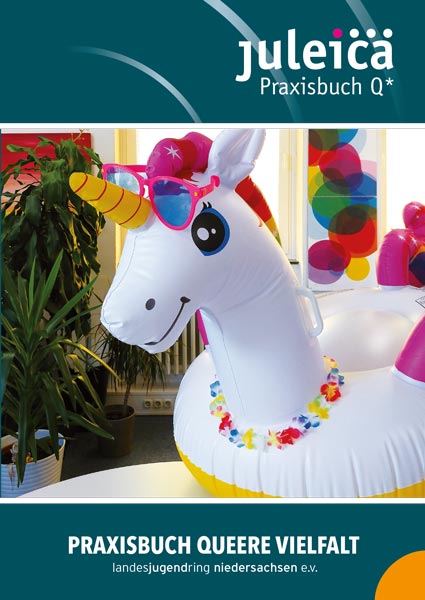 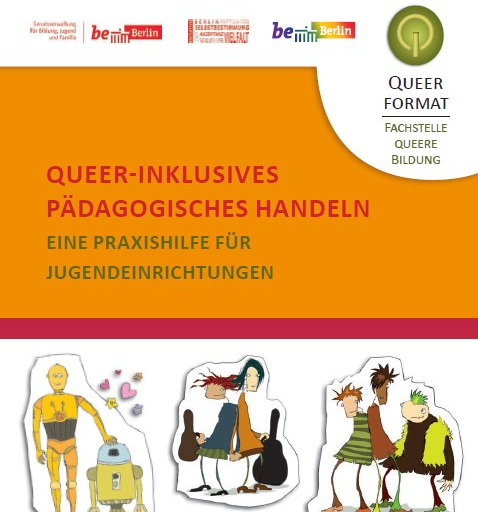 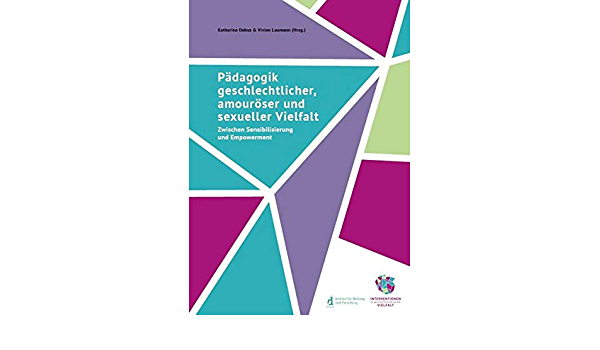 Brodersen: Jugendarbeit verqueeren
31
Material für Fachkräfte
SchLAU NDS – Geschlechtliche Vielfalt im Klassenszimmer -                                                                                     https://schlau-nds.de/2022/04/21/broschuere-geschlechtliche-vielfalt-im-klassenzimmer/
Lambda Bayern – Akzeptrans* Arbeitshilfe für den Umgang mit transsexuellen Schüler_innen -                            https://www.lambda-bayern.de/fileadmin/Downloads/akzeptrans-broschuere-3.Auflage.pdf
Annika Spahn, Juliette Wedl – Schule lehrt/lernt Vielfalt… 
Basiswissen - https://www.waldschloesschen.org/de/publikationdetail-waldschloesschen-verlag/schule-lehrtlernt-vielfalt-band-1-praxisorientiertes-basiswissen-und-tipps-fuer-homo-bi-trans-und-interfreundlichkeit-in-der-sch.html  
Material - https://www.waldschloesschen.org/de/publikationdetail-waldschloesschen-verlag/schule-lehrtlernt-vielfalt-band-2-materialien-und-unterrichtsbausteine-fuer-sexuelle-und-geschlechtliche-vielfalt-in-der-schule.html
Landesjugendring Niedersachsen: Praxisbuch Queere Vielfalt - https://www.ljr.de/uploads/tx_ttproducts/datasheet/praxisbuch-Q_WEB.pdf   
Queerformat: Queer-Inklusives pädagogisches Handeln - 	                                                       https://www.queerformat.de/wp-content/uploads/QF_Queer_Inklusiv_Praxishilfe_Druckfassung.pdf 	  
Katharina Debus/Vivienne Laumann – Pädagogik geschlechtlicher, sexueller, amouröser Vielfalt - https://interventionen.dissens.de/materialien/handreichung
Brodersen: Jugendarbeit verqueeren
32